CFS
7
Introduction to the
Financial Planning
Worksheet
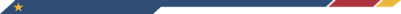 Agenda
Net Worth
The Budget or Spending Plan
Income
Savings and Living Expenses
Indebtedness
Financial Health Assessment with Action Plan
Debt Destroyer
Financial Links
Chapter Resources
TM
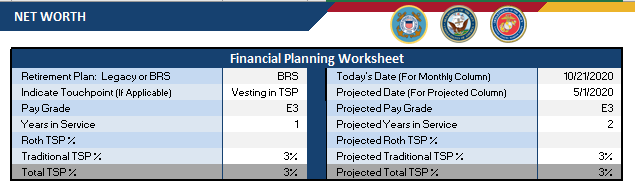 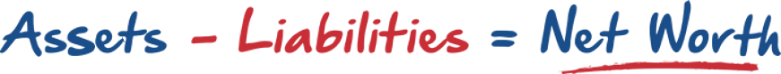 The Budget or Spending Plan
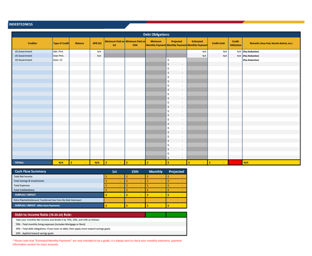 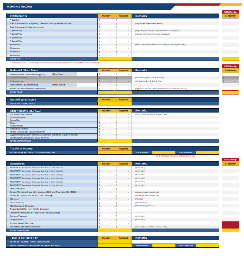 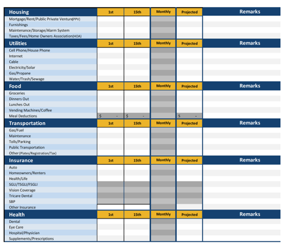 Income
Expenses
Indebtedness
Breakdown of Net Income
Good
Breakdown of Net Income
Better
Breakdown of Net Income
Best
Monthly Income
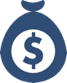 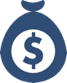 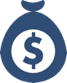 Gross Income
Total pay and  allowances
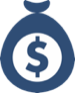 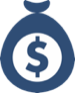 Net Income
Gross income less taxes
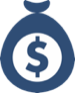 Take-Home Pay
Net Income less deductions or automatic allotments
Calculating Net Income
Example
Gross Income:
$4,200

All Monthly Taxes: $450

$4,200 - $450 =
$3,750
Minus Taxes:
Federal Taxes
State Taxes
Social Security
Medicare
Gross Pay
(Total Pay)
All military pay is taxed. Allowances are not with exception to CONUS COLA.
Savings
Expenses
Emergency
Reserve
Goal Getter
TSP
IRA
Investment
Household and Utilities
Food
Clothing
Transportation
Insurance
Leisure
Why Save?
Emergency Fund Balance
Living Expenses
Fixed vs Variable
Use the Remarks column
“Back into” the figures needed
Less than 70% of net income
Tracking Expenses
Track spending for 2 – 4 weeks
Record all expenses daily
Group expenditures by category
Indebtedness
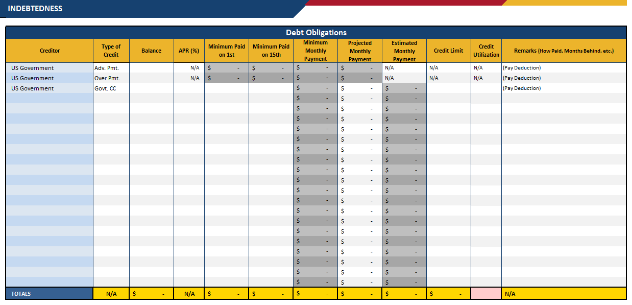 Creditor
Balance Due
APR
Minimum Monthly Payment
Credit Limit
Cash Flow Summary
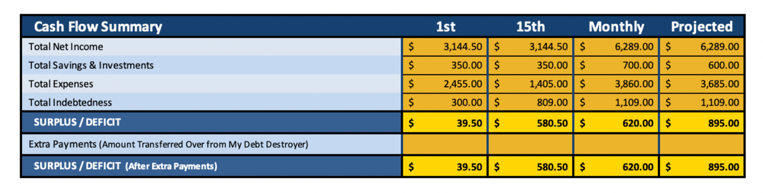 Surplus
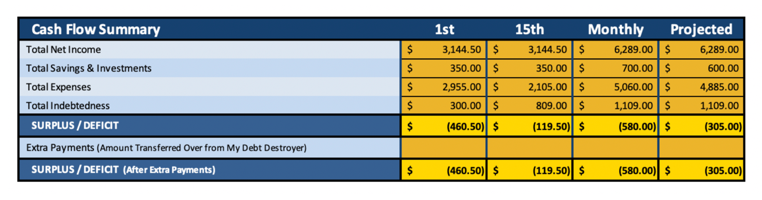 Deficit
Calculating Debt-to-Income Ratio
Example
Net Income:
$3,750

Minimum Monthly Payments: $680

$680 ÷ $3,750
X 100 = 18.13%
Total Minimum
Monthly Debt Payments ÷
Net Income
Multiply 
answer
by 100
SM7-7
Debt-to-Income Ratio
Target: maximum of 20% of income
< 15%
15% – 20%
21% – 30%
> 30%
Proceed with caution
Adding more debt could put you over 20%
Fully extended
Seek financial coaching to keep debt within recommended limits
Overextended
Strongly encouraged to seek financial coaching
Seriously overextended
Seek help! Contact your local PFM
Debt-to-Income Ratio Activity
Calculate the DTI
1.



2.
Net Income – $2,000
Debt – $200
 

Net Income – $6,460
Debt – $2,800
3.



4.
Net Income – $3,230
Debt – $555


Net Income – $5,290
Debt – $1,112
Is it a “safe” level of debt?
SM7-8
Financial Health Assessment
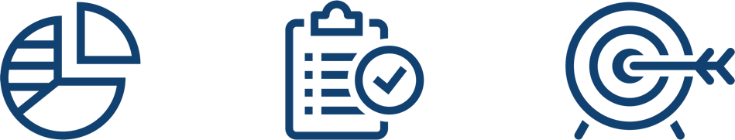 Action Plan
Financial 
Summary
Goals
Action Plan
Increase Income and Savings
DecreaseLiving Expenses
Decrease Indebtedness
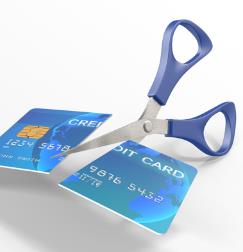 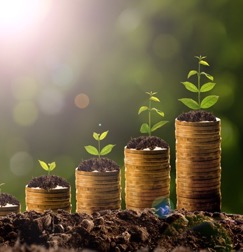 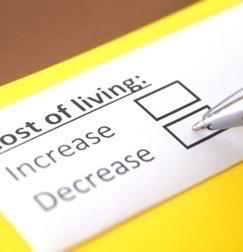 TM
Debt Destroyer
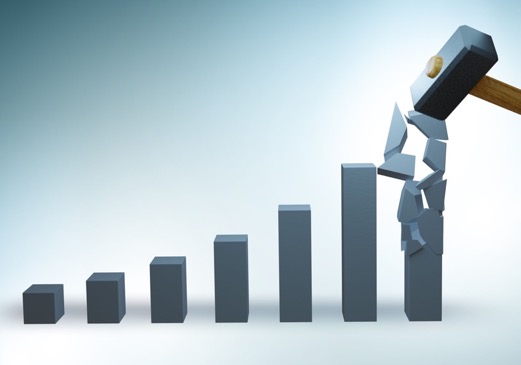 Debt Snowball
List debts smallest to largest by balance
Pay minimum required on each
Plus pay extra money toward smallest balance
Celebrate paying off smallest balance
Use old payment plus extra to pay next
Keep going until all are paid off
Debt Snowball
List debts smallest to largest by balance
Pay minimum required on each
Plus pay extra money towards smallest balance
Celebrate paying off smallest balance
Use old payment plus extra to pay next
Keep going until all are paid off
Debt Avalanche
List debts from highest to lowest interest rate
Pay the minimum required starting with highest interest rate
Put any extra money toward highest interest rate debt
Celebrate paying off each debt
Use old payment plus extra to pay next debt listed 
Keep going until all are wiped out!
Debt Avalanche
List debts from highest to lowest interest rate
Pay the minimum required starting with highest interest rate
Put any extra money toward highest interest rate debt
Celebrate paying off each debt
Use old payment plus extra to pay next debt listed 
Keep going until all are wiped out!
Financial Links
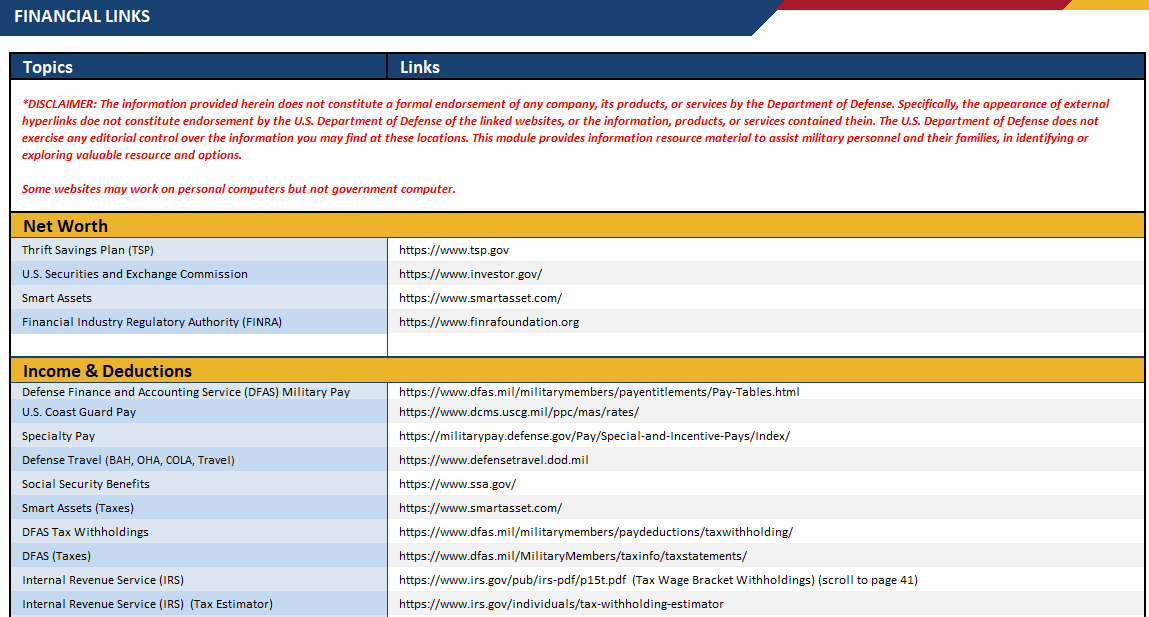 Chapter Resources
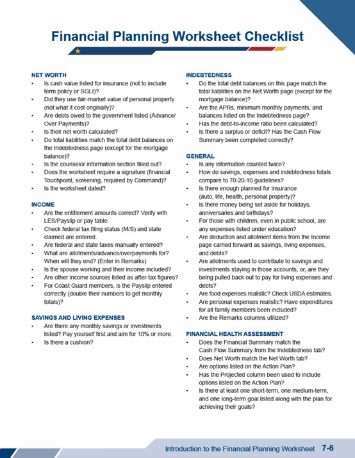 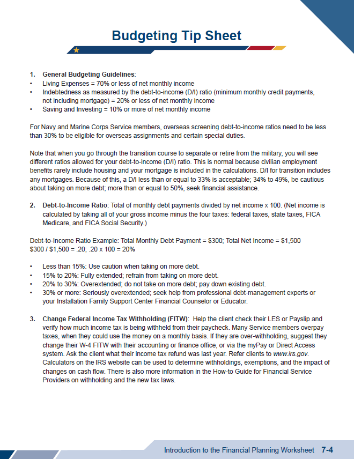 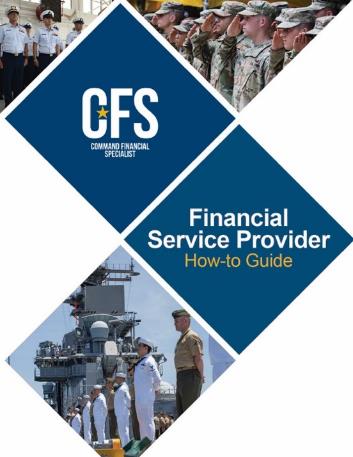 SM7-3 to
7-6